March 25, 2014
Vocab Expression
Docile
Easily managed, quiet, tame, trainable
Adjective
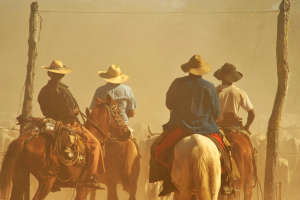 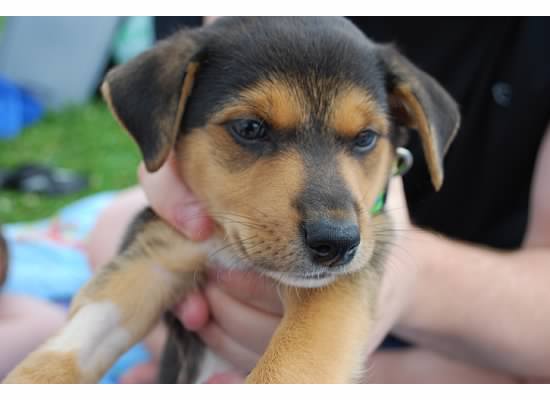 Incensed
Angry, riled up, irate, extremely upset
Adjective
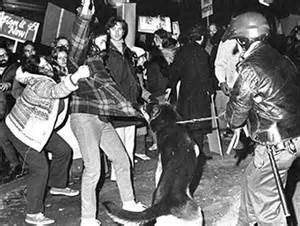 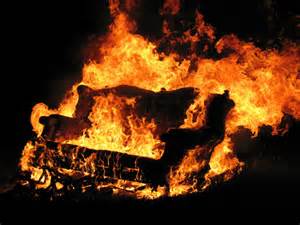 Thrived
To grow and blossom, increase tremendously,  to prosper, to do well
Verb
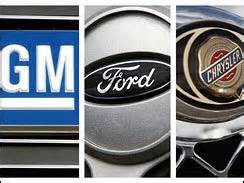 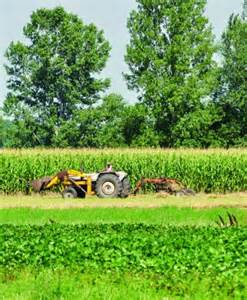 Resignation
Giving up, acceptance, grim understanding
Noun
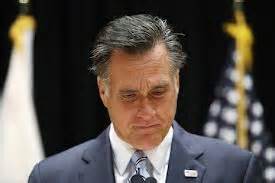 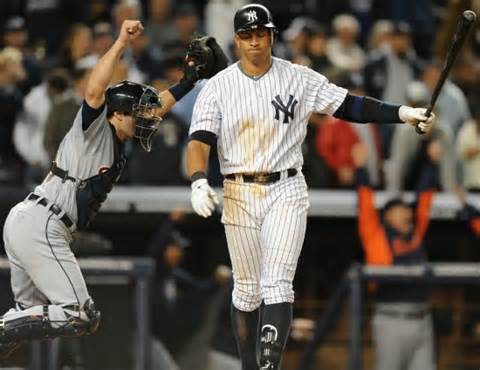 Farce
Mockery, shamble, huge joke, foolish show
Noun
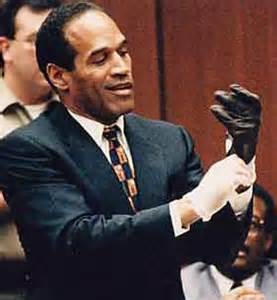 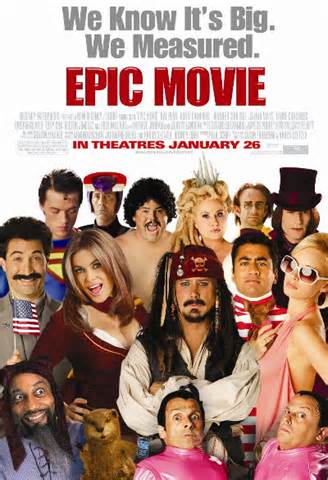 Clammy
Damp and cold, sweaty, moist, slimy
Adjective
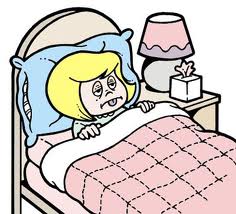 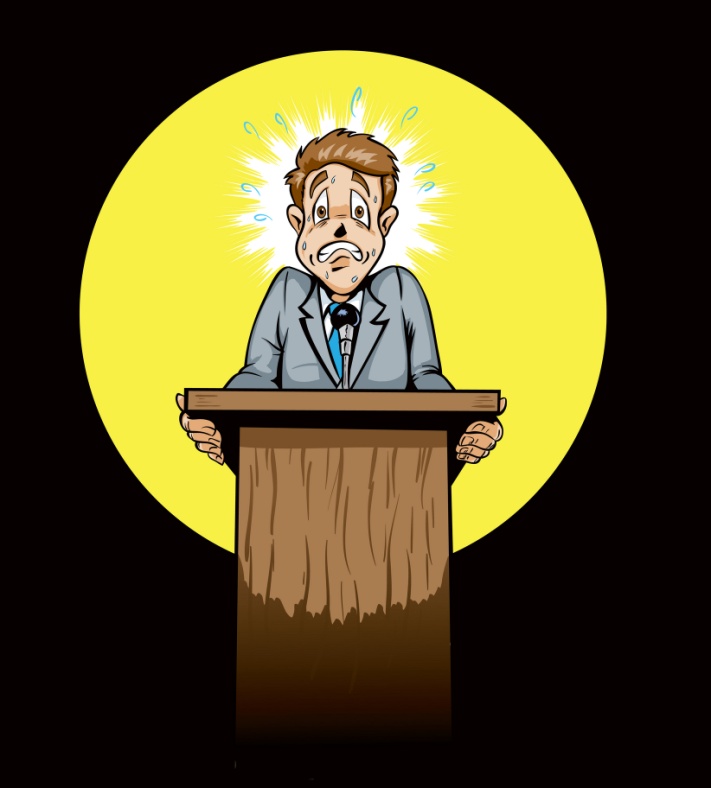 Profound
Deep, reflective, insightful thoughts or thinking
Adjective
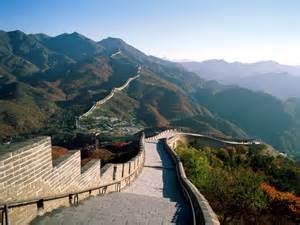 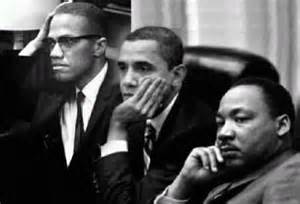 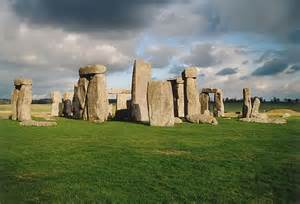 Surly
Rude, impolite, and generally mean, grouchy or crabby
Adjective
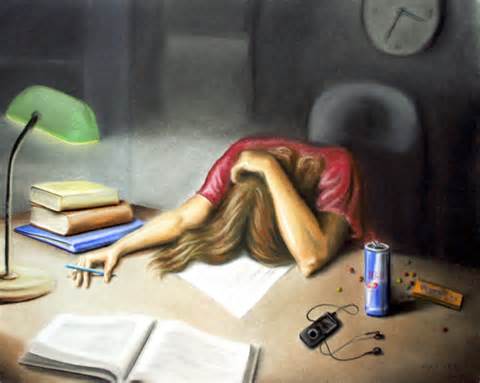 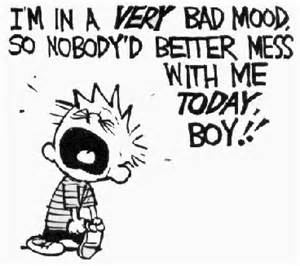 Deter
To discourage, prevent or restrain from continuing
Verb
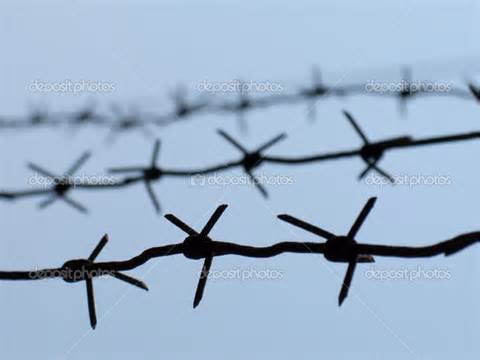 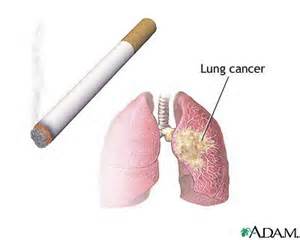 Reserved
Unassuming, aloof, keeping one’s thoughts to themselves
Adjective
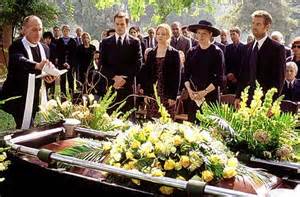 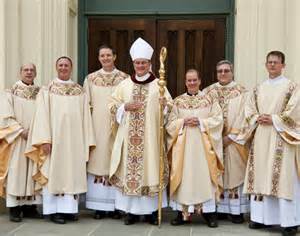